Where we are in the Universe?
Visible Universe
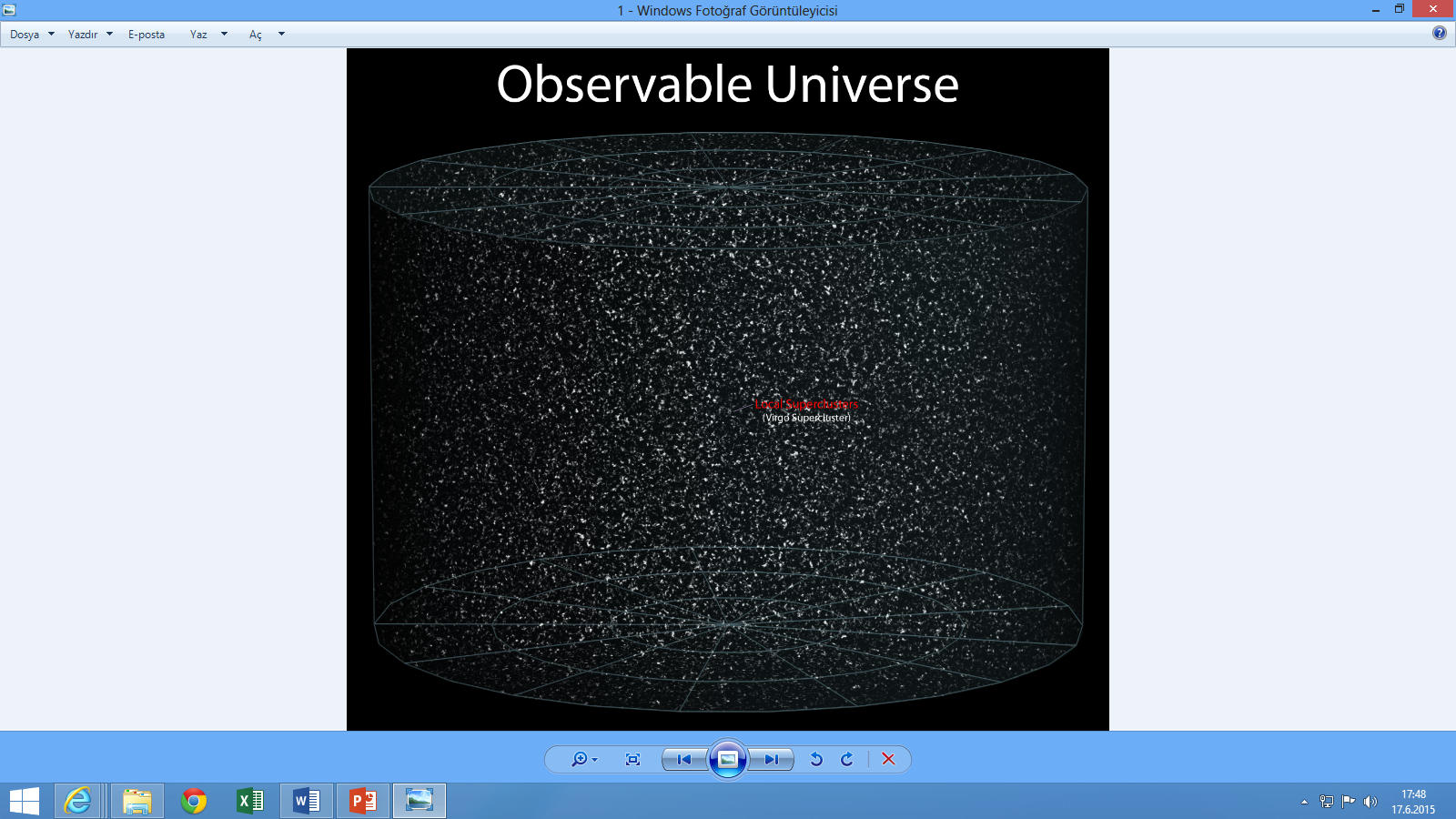 [Speaker Notes: https://en.wikipedia.org/wiki/Earth%27s_location_in_the_Universe]
Local Supercluster
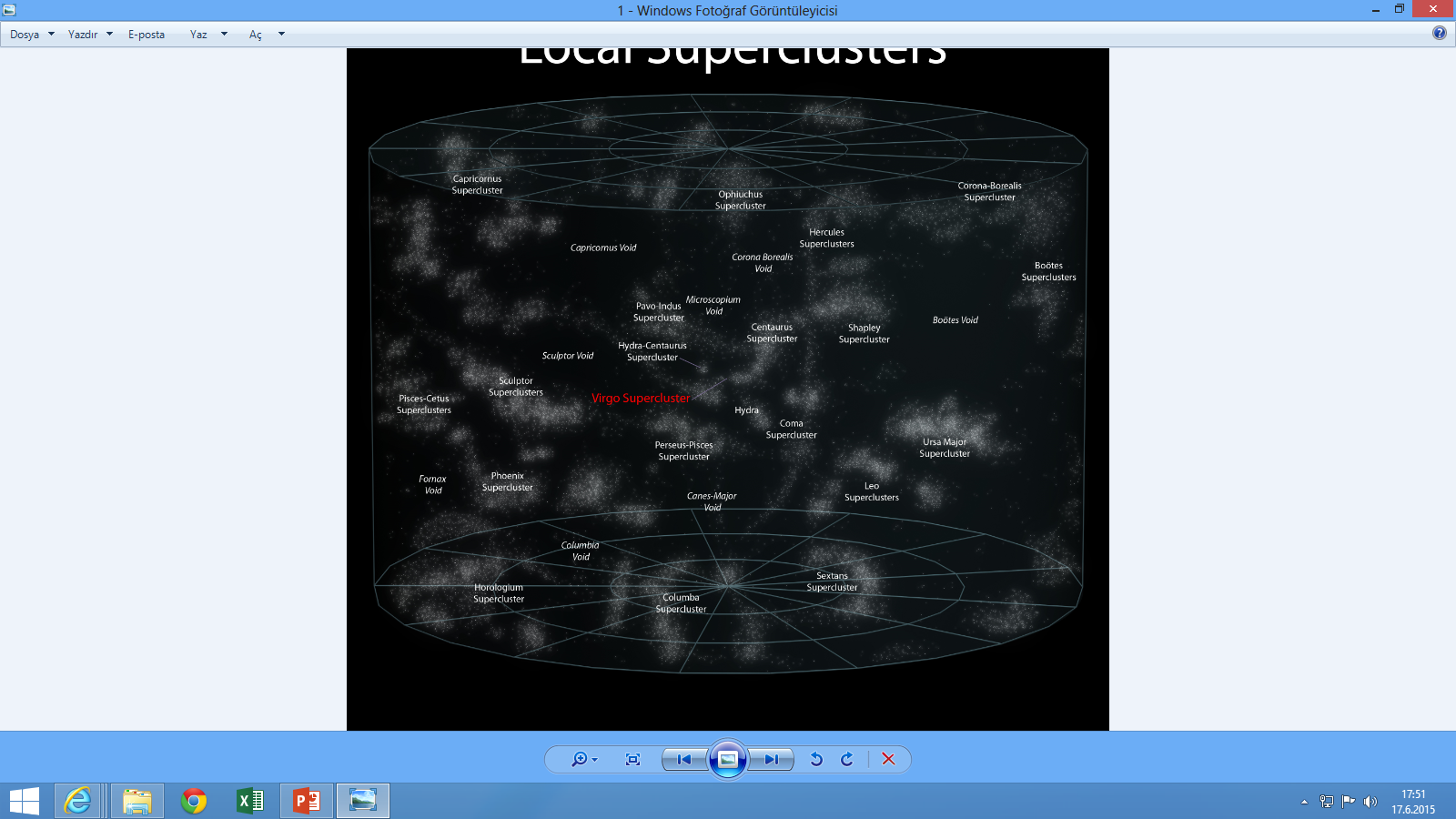 [Speaker Notes: https://en.wikipedia.org/wiki/Earth%27s_location_in_the_Universe]
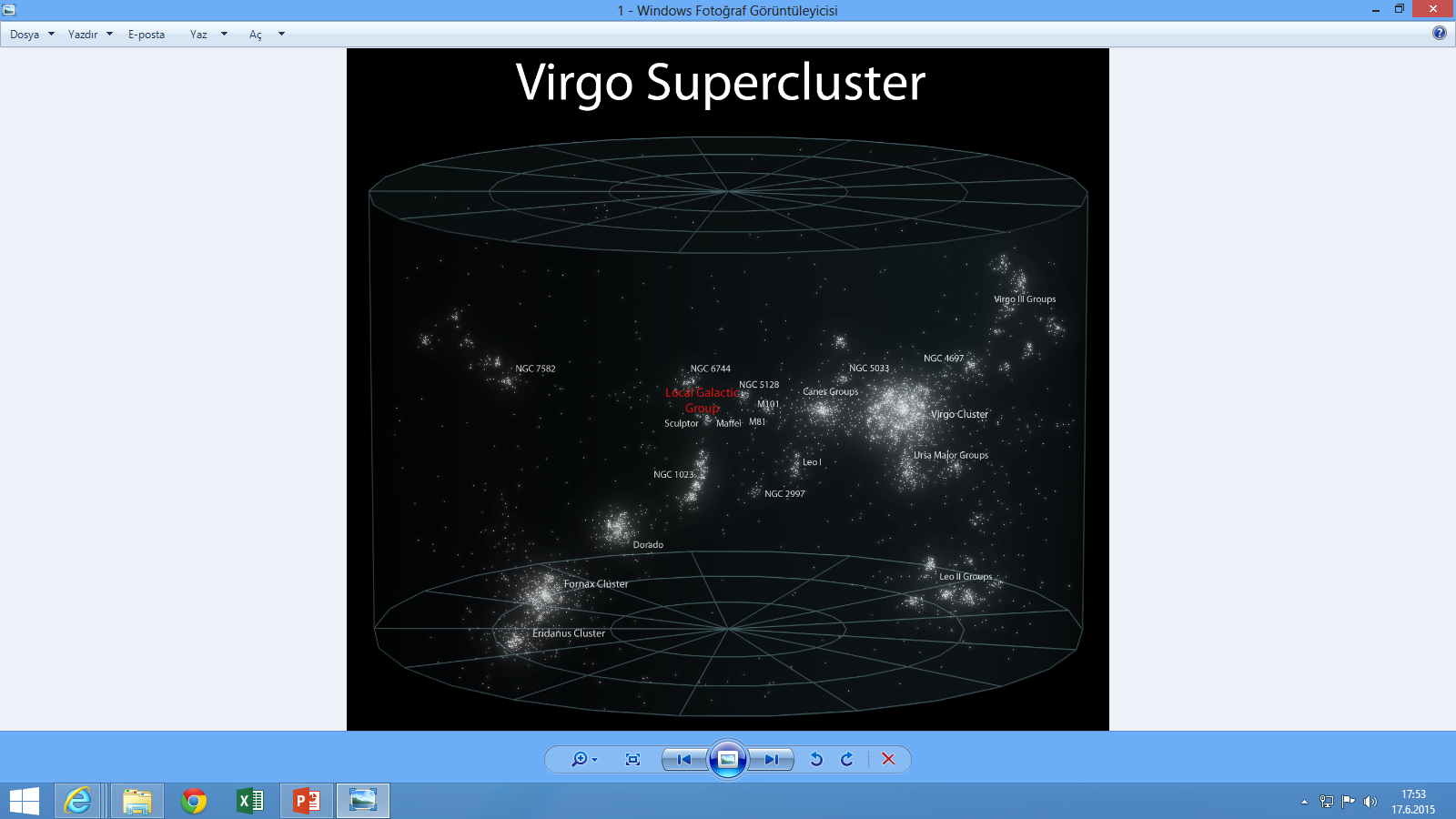 Virgo Supercluster
[Speaker Notes: https://en.wikipedia.org/wiki/Earth%27s_location_in_the_Universe]
Local Galaktic Group
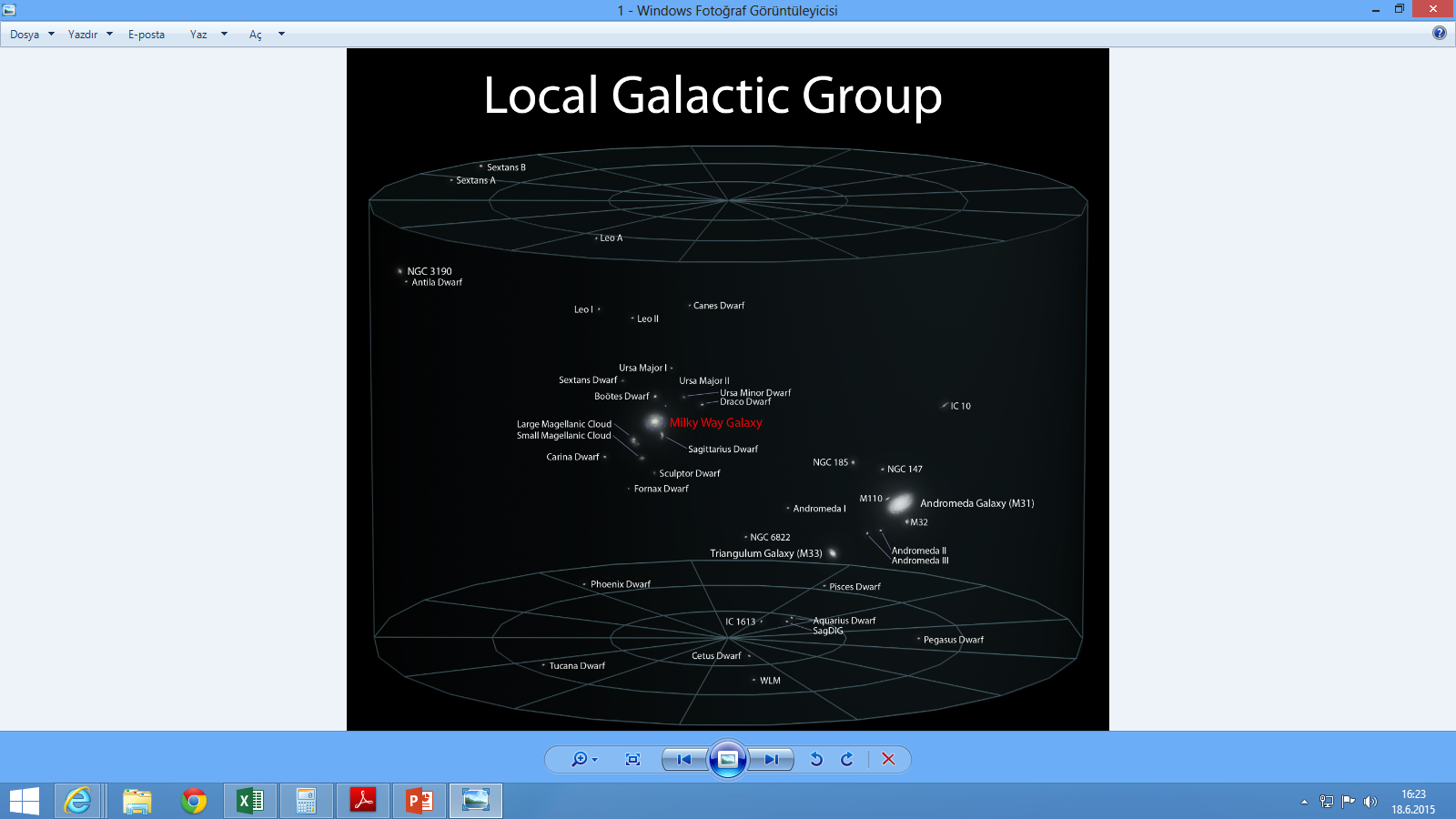 [Speaker Notes: https://en.wikipedia.org/wiki/Earth%27s_location_in_the_Universe]
Milkyway Galaxy
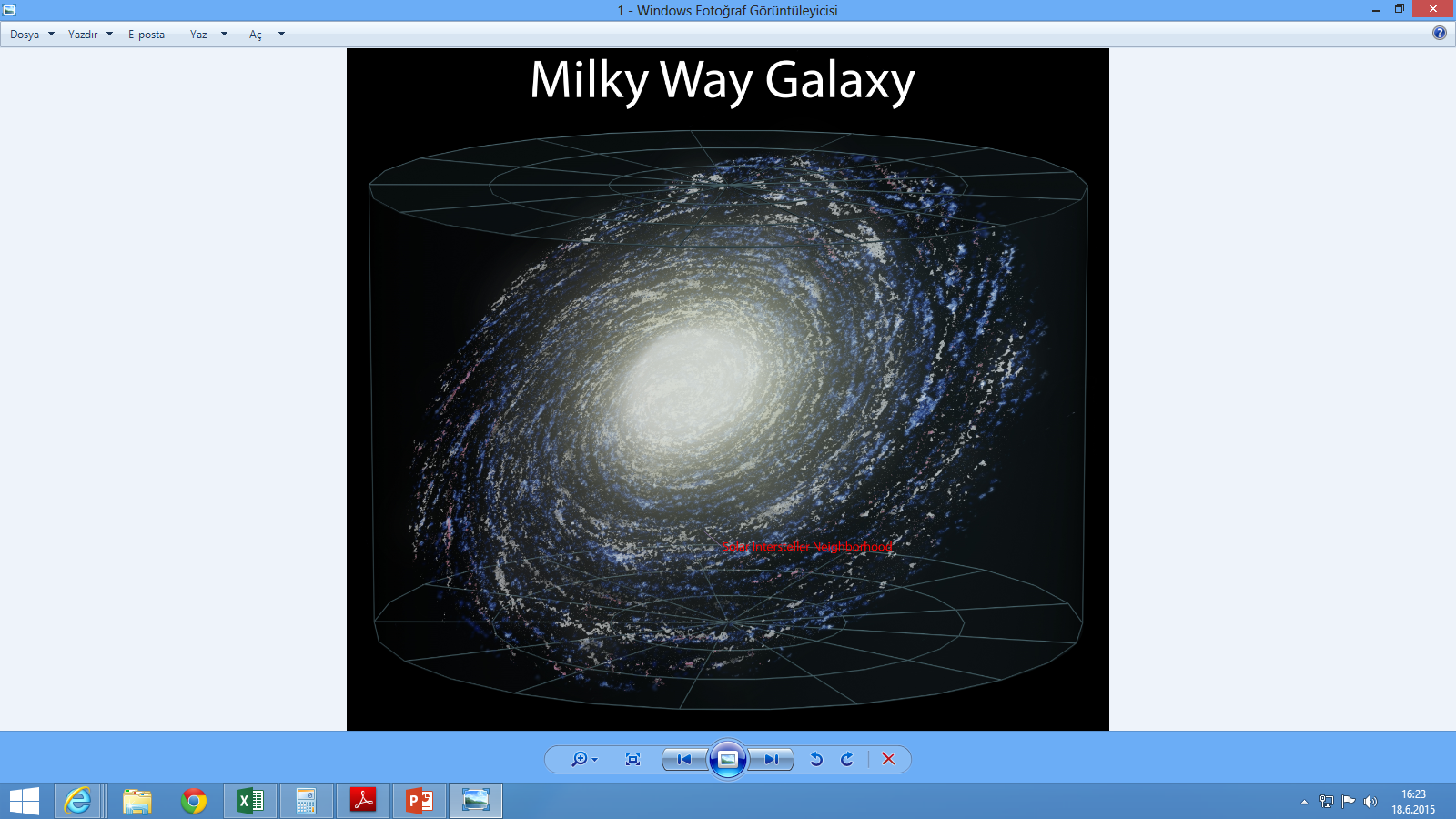 [Speaker Notes: https://en.wikipedia.org/wiki/Earth%27s_location_in_the_Universe]
Solar Neighbourhood
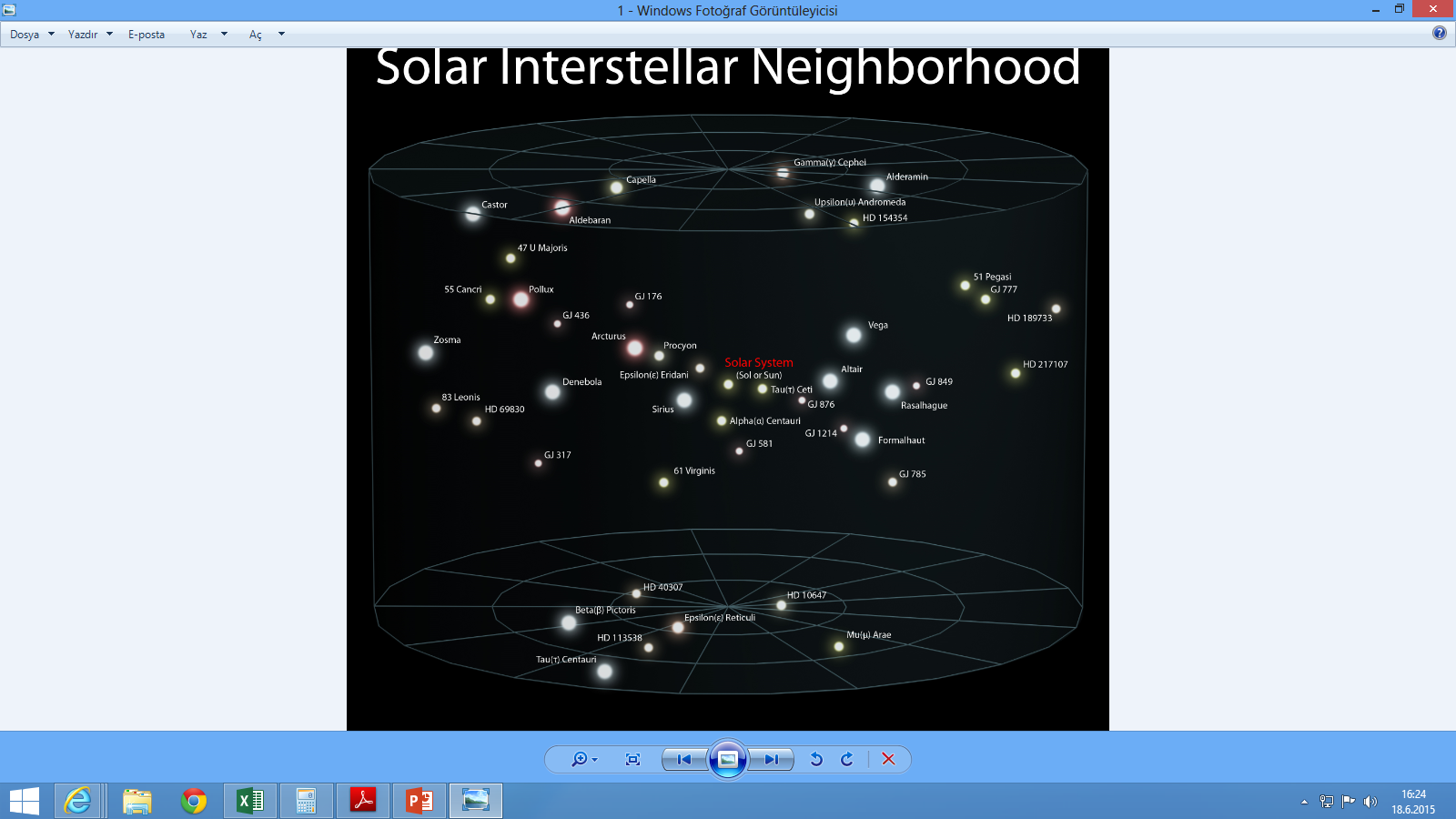 [Speaker Notes: https://en.wikipedia.org/wiki/Earth%27s_location_in_the_Universe]
Güneş Sistemi
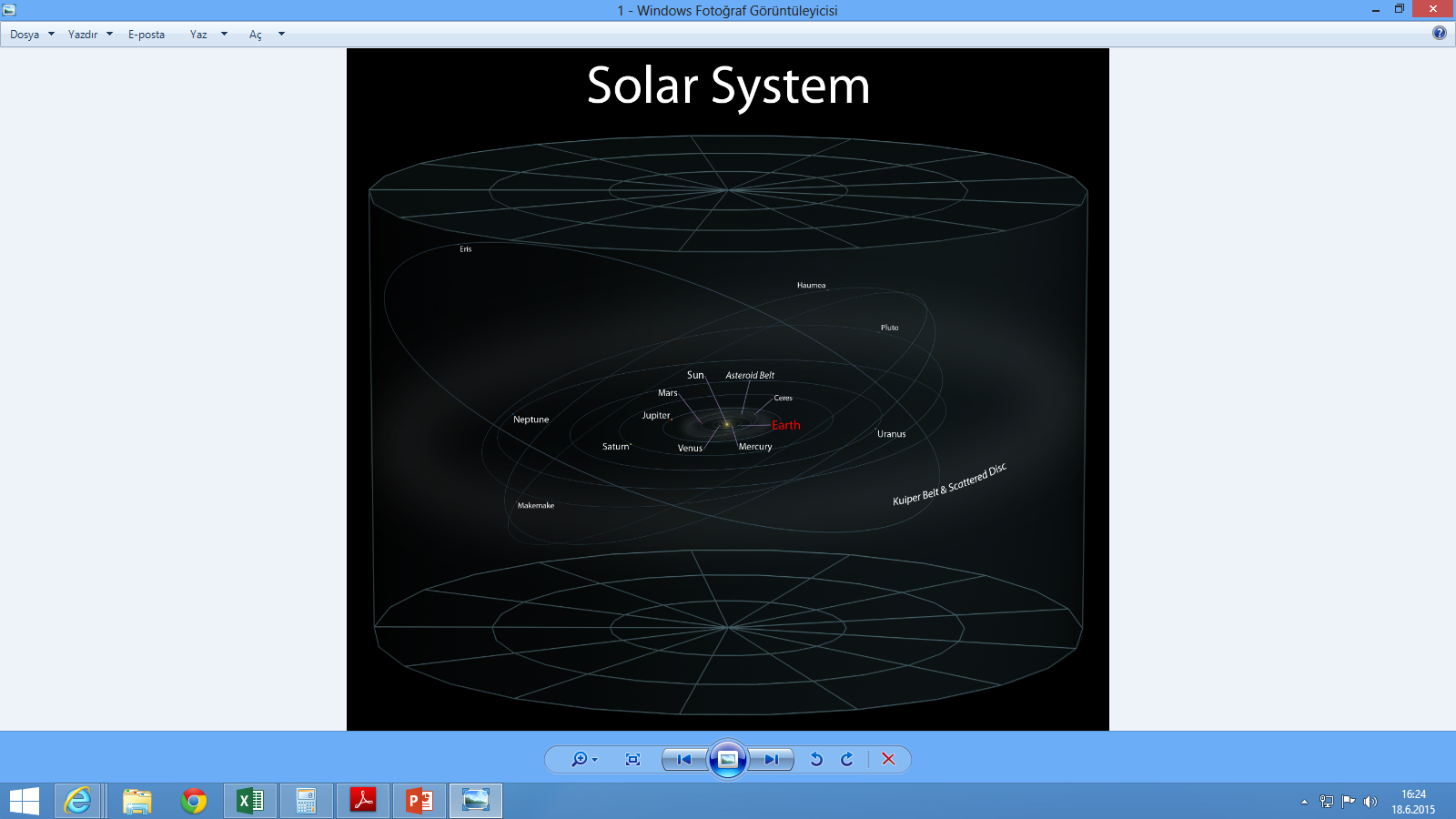 Milkyway Galaxy
Güneş
https://en.wikipedia.org/wiki/Earth%27s_location_in_the_Universe
[Speaker Notes: https://en.wikipedia.org/wiki/Earth%27s_location_in_the_Universe]